Modulo 1
Concetti teorici di base della tecnologia dell’informazione
EIPASS 7 MODULI   Mod. 1
1
Società dell’informazione
Nuova fase di sviluppo della società, che vede una parte significativa delle persone attive impiegata nelle professioni che riguardano la gestione delle informazioni

	Impatti sulla società:
perdita di posti di lavoro nelle attività tradizionali
nascita di nuove professioni
aumento dell’efficienza e dell’efficacia (minori costi)

	Bilancio dei posti di lavoro complessivamente negativo
EIPASS 7 MODULI   Mod. 1
2
L’impatto sull’individuo
Stress da ritmi crescenti
Riduzione dell’attività fisica
Affaticamento sul posto di lavoro informatizzato
Riduzione dei contatti interpersonali
Necessità di aggiornamento tecnico continuo
Incremento delle informazioni e della conoscenza da gestire
Nuovi problemi sulla privacy
Nuovi problemi sulla sicurezza dei dati
EIPASS 7 MODULI   Mod. 1
3
Information technology
Tecnologia utilizzata per la realizzazione dei moderni sistemi di elaborazione


Informatica

Informazione automatica
EIPASS 7 MODULI   Mod. 1
4
Computer
Il computer, o elaboratore elettronico,
è la macchina per la gestione automatica
delle informazioni 

	Componenti:
Hardware (la parte fisica del computer)
Software (la parte intangibile, insieme di programmi)
EIPASS 7 MODULI   Mod. 1
5
Vantaggi del computer
Rapidità
Precisione
Capacità di esecuzione di lavori ripetitivi
Capacità di gestione di grandi quantità di dati
Capacità di integrare dati provenienti da fonti diverse
Possibilità di memorizzare dati per lunghi periodi di tempo
EIPASS 7 MODULI   Mod. 1
6
Limiti del computer
Mancanza di intelligenza autonoma
Mancanza di creatività
Difficoltà ad affrontare problemi nuovi
Difficoltà nei lavori non ripetitivi
Difficoltà a gestire informazioni non strutturate
Difficoltà ad interpretare un discorso
Possibilità di guasti

Limiti in gran parte imputabili al software
EIPASS 7 MODULI   Mod. 1
7
Il computer come sistema totalmente autonomo
Monitoraggio di situazioni critiche 
Monitoraggio ambientale
Automazione delle linee di produzione
Controllo e gestione di strumenti di laboratorio
Controllo degli accessi ad aree riservate
Gestione di centrali telefoniche
…..
EIPASS 7 MODULI   Mod. 1
8
Tipi di computer
Mainframe
Minicomputer
Network computer
Personal computer
Laptop computer

Elementi di differenziazione
prestazioni
costi
modalità di impiego
numero di utenti
EIPASS 7 MODULI   Mod. 1
9
Confronto tra laptop e personal computer
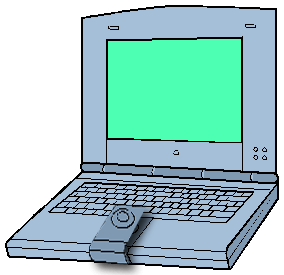 Vantaggi
trasportabilità
ingombro
alimentazione autonoma

Svantaggi
ergonomia dello schermo, della tastiera e del mouse
costo
collegamento di unità periferiche
EIPASS 7 MODULI   Mod. 1
10
Terminale
Unità specializzata per il collegamento a distanza
terminale stupido (privo di capacità elaborativa autonoma)
terminale intelligente (dotato di capacità elaborativa autonoma)
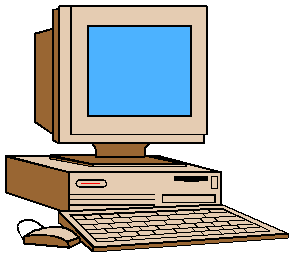 EIPASS 7 MODULI   Mod. 1
11
Terminale self-service
Aree applicative
Bancomat
Certificazione comunale
Segreterie studenti
Punti informativi
….

Utente occasionale del servizio
EIPASS 7 MODULI   Mod. 1
12
Terminale self-service
Facilità di utilizzo

interfaccia semplice e chiara
uso di menù
pochi dati per pagina video
schermi sensibili al tatto
tastiera essenziale
funzioni di aiuto in linea
EIPASS 7 MODULI   Mod. 1
13
Struttura del computer
EIPASS 7 MODULI   Mod. 1
14
Struttura del computer
Memoria (centrale o principale)
supporto per la registrazione di dati e programmi
UCE (unità centrale di elaborazione) o CPU (Central Processing Unit)
unità in grado di interpretare ed eseguire le istruzioni
Unità periferiche, di input e di output
unità per scambiare dati con l’ambiente esterno

Processore
     componente del sistema che controlla il trasferimento dei dati ed esegue le istruzioni
EIPASS 7 MODULI   Mod. 1
15
Unità centrale di elaborazione
ALU (arithmetic logic unit)
esegue le istruzioni di calcolo e di confronto tra i dati
Unità di controllo
controlla le operazioni di ingresso e uscita dei dati

Istruzione
passo elementare di un programma
Prestazioni
Velocità di esecuzione delle istruzioni
MIPS (milioni di istruzioni per secondo) 
Velocità del clock (MHz megahertz)
EIPASS 7 MODULI   Mod. 1
16
Istruzione
Elementi di una istruzione:
codice operativo (tipo di operazione da eseguire)
operandi (indirizzi in memoria dei dati su cui operare)

Ciclo di esecuzione di una istruzione
trasferimento dell’istruzione dalla memoria centrale alla UCE
decodifica del codice operativo e degli operandi 
trasferimento dei dati dalla memoria alla UCE
esecuzione dell’istruzione
trasferimento in memoria del risultato dell’operazione
EIPASS 7 MODULI   Mod. 1
17
Tastiera
Principale sistema di input
EIPASS 7 MODULI   Mod. 1
18
Mouse
Altro dispositivo di input fondamentale nei personal computer moderni




	Dispositivo di puntamento e selezione
EIPASS 7 MODULI   Mod. 1
19
Altri dispositivi di puntamento
Trackball


						   Touch pad


		Joystick
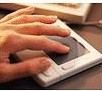 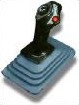 EIPASS 7 MODULI   Mod. 1
20
Altri dispositivi di input
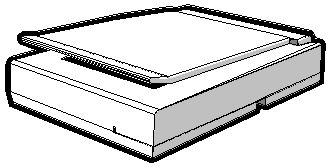 Scanner


Lettore di codici a barre


Letore di caratteri magnetici


Microfono           Telefono
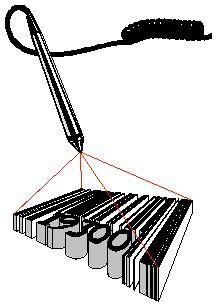 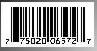 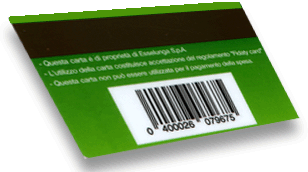 EIPASS 7 MODULI   Mod. 1
21
Schermo video (monitor)
Principale unità di output

Caratteristiche qualificanti:
dimensione
risoluzione
	numero di Pixel
	(picture element)
gamma di colori
frequenza di scansione
tecnologia utilizzata
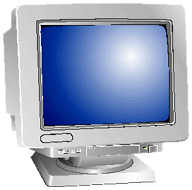 EIPASS 7 MODULI   Mod. 1
22
Stampante
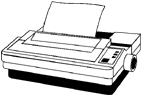 Unità di output

Tipologie:
Ad impatto
	produzione di copie a ricalco
A getto d’inchiostro
	basso costo
Laser
	elevata qualità
EIPASS 7 MODULI   Mod. 1
23
Stampante
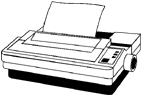 Caratteristiche qualificanti:
tecnologia utilizzata
funzioni grafiche
colore
risoluzione grafica
velocità di stampa
funzioni ausiliarie
sistema di alimentazione
sistema di trascinamento
EIPASS 7 MODULI   Mod. 1
24
Altre unità periferiche
Plotter
	(tavolo da disegno elettronico)

Casse acustiche

Interfacce analogiche e digitali

Registratori di tessere magnetiche

Registratori di microfilm
EIPASS 7 MODULI   Mod. 1
25